"PREPAREDNESS TO FLOOD AND NATURAL DISASTER FROM THE EDUCATION"
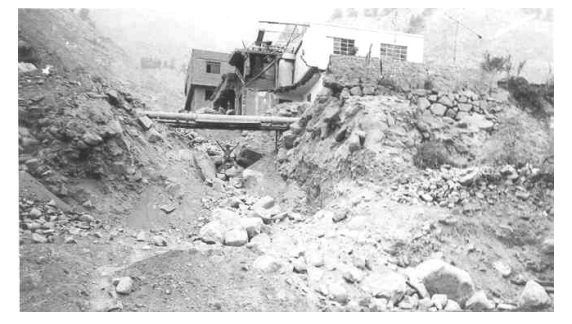 APEC 2013, FEB. TOKIO
Perú – Mónica Miyagui
The total annual rainfall is 10 mm in the coastal area and about 1,000 mm in the mountainous area. The annual amount of precipitation in Lima, Matucana and Milloc, is 10mm, 270 mm and 660 mm respectively.
If flood  occurs in Lima from rainfall in Chosica,  what might be the height?
Task 1
What is the volume of water equivalent of 10mm?
Filled with water to a height of 10mm, a container of 1m long and 1 m wide. Calculate the volume V = AXH, 
V = 100cmx100cmx0, 1cm = 1000cm3
1000cm3 is equivalent to 1000ml, then converted to 1 l
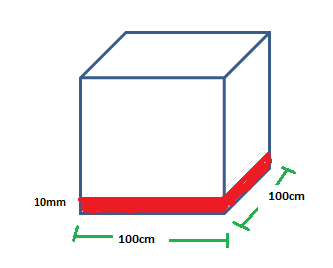 Task 2
Filled with water to a height from 10mm, to 24 mm , to increased  2mm  each  and calculate the volume
 V = AXH,    V=100cmx100cmx...cm = …………. cm3
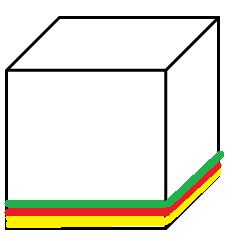 Task 3
The meaning of  1mm annual rainfall.

Fill 1 l  of water  into receptacles with different dimensions .  Compare  the level ofthe same volume of liquids in these  different containers.
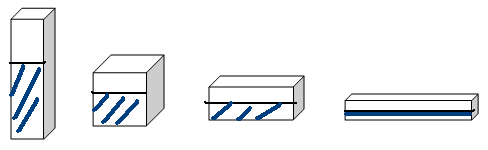 Model:  Observe that the water height is lower as the base increases.
Task 4
If the length of the receptable increases by 5 cm each, which  is the change of the level of water? Which is the change that causes the height to decrease each time?
Thank you very much